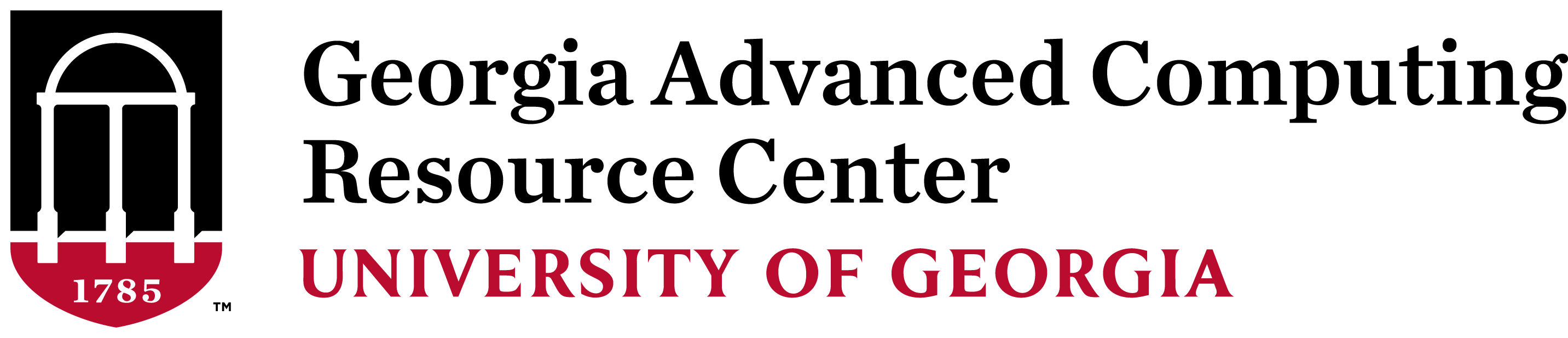 Introduction to High Performance Computing Using Sapelo2 at GACRC
Georgia Advanced Computing Resource Center
University of Georgia
Suchitra Pakala 
pakala@uga.edu
1
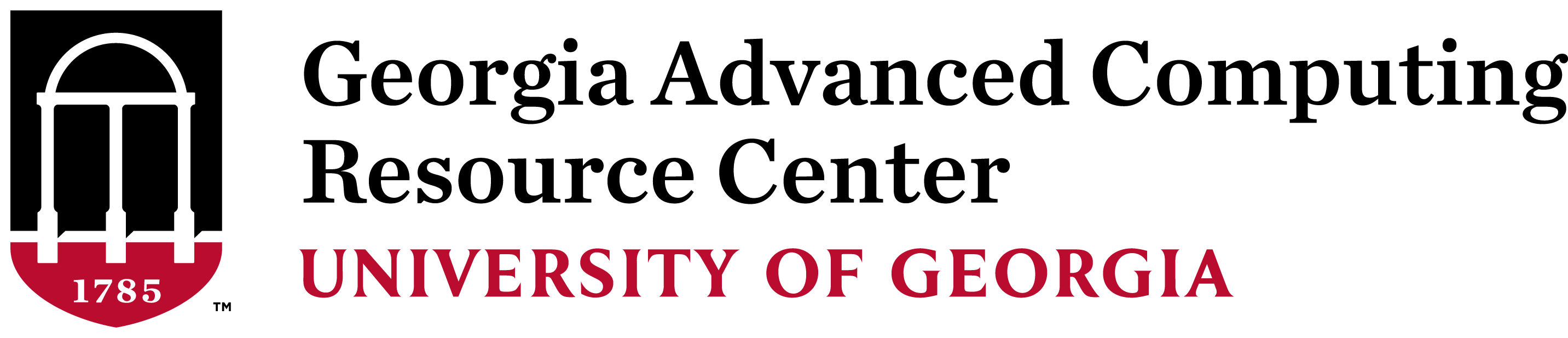 Outline
High Performance Computing (HPC)
    HPC at UGA - GACRC
    Sapelo2 Cluster Overview
Architecture
Computing resources, Storage Environment
Software on Cluster
Job Submission Workflow
Access and Working with Sapleo2
2
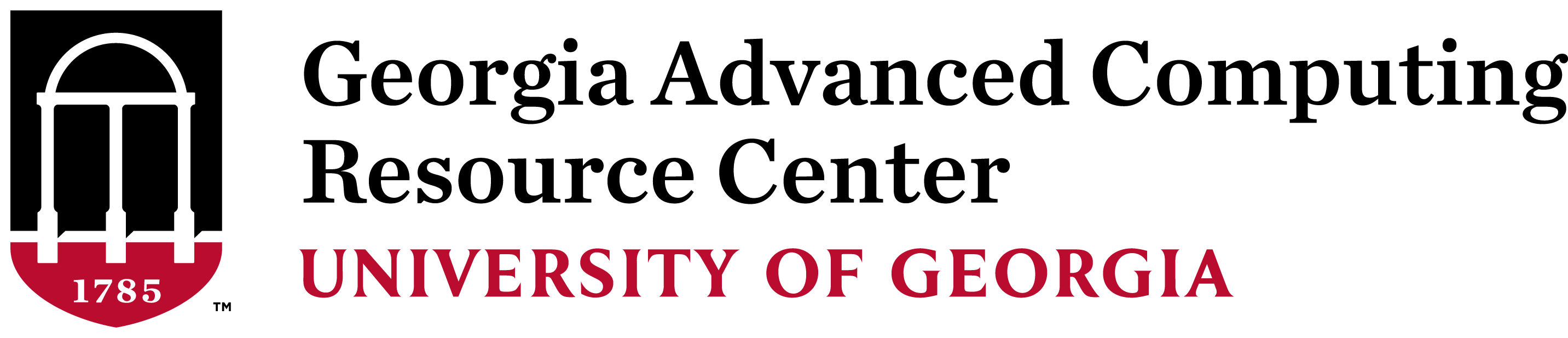 High Performance Computing (HPC)


 Cluster Computing
3
What is HPC?
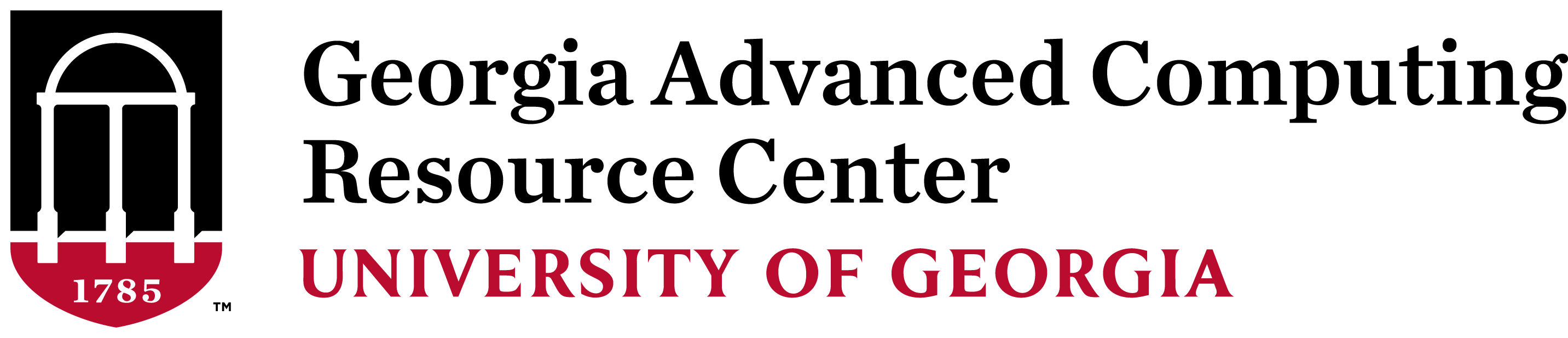 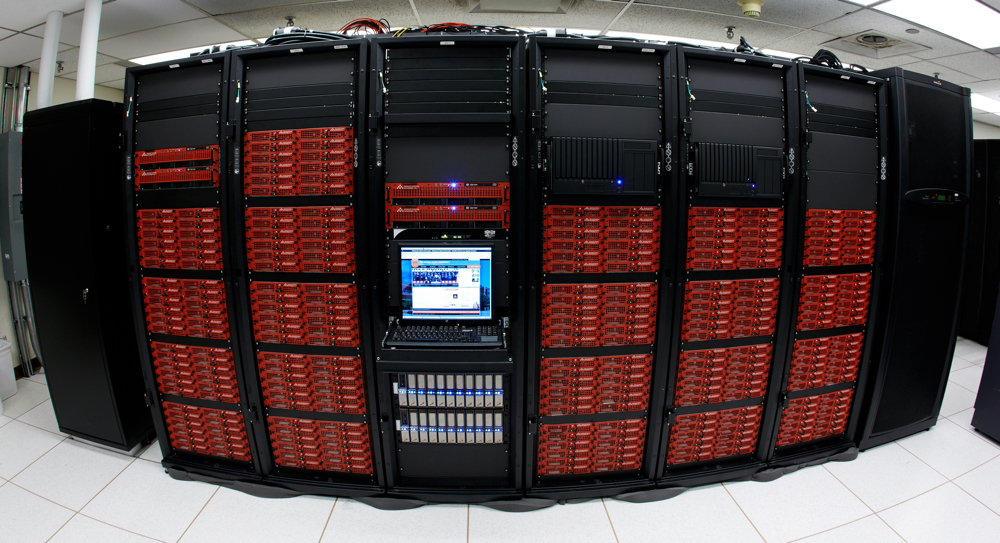 High Performance Computing

Practice of aggregating computing power 
Higher performance  - when compared to regular Desktop or Laptops
Parallel processing for solving complex computational problems 
Using advanced applications programs efficiently, reliably and quickly
4
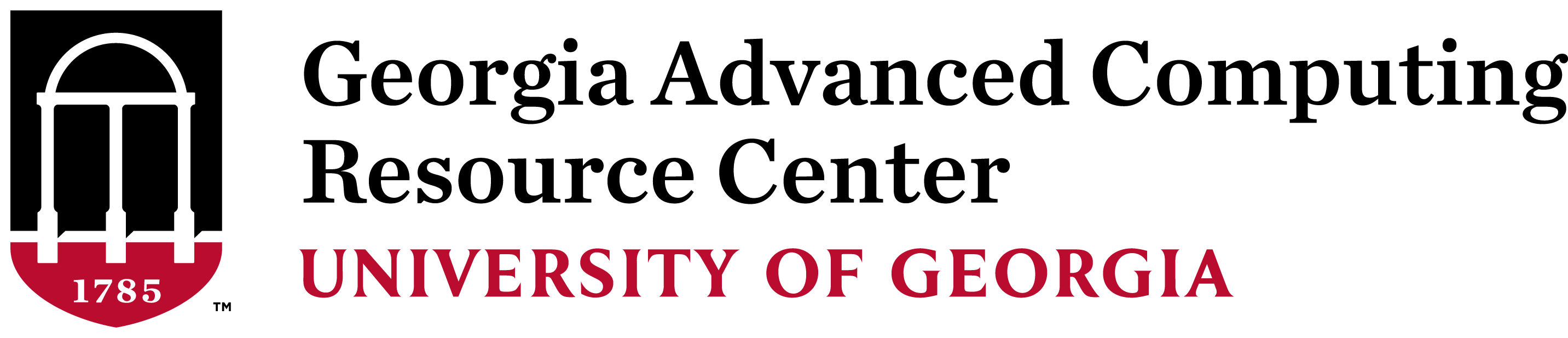 Also… Cluster Computing
A cluster: 
Parallel or distributed processing system
Consists of a collection of interconnected stand alone computers
Working together as a single integrated computing resource
Provide better system reliability and performance
Appears to users as a single highly available system
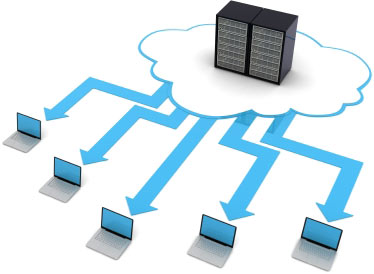 5
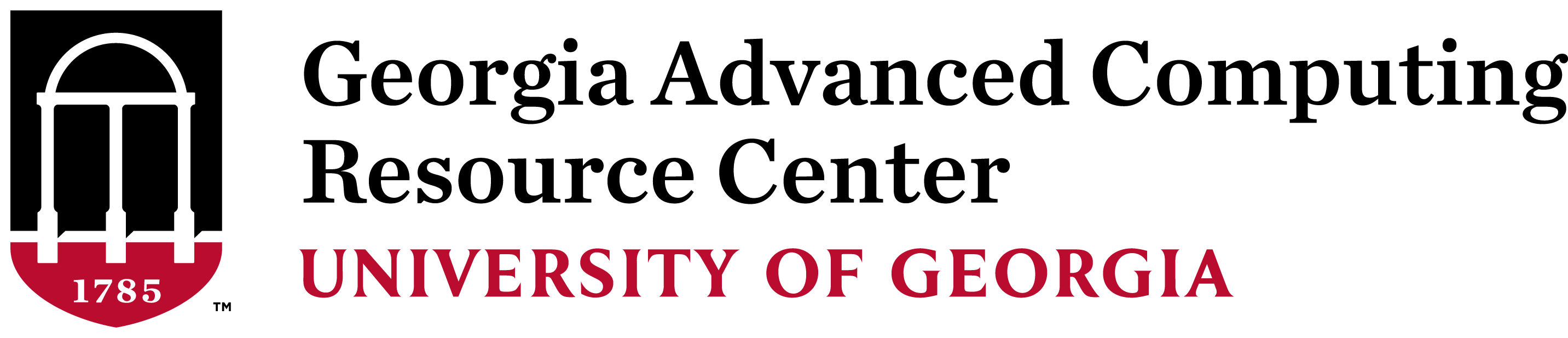 Why use HPC?
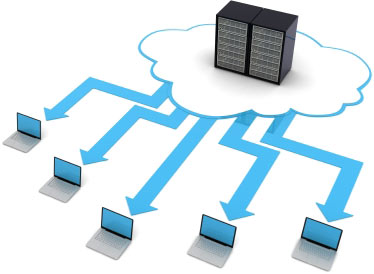 A single computer (processor) is limited in:
 Memory
 Speed
 Overall performance

A cluster of computers can overcome these limitations
 Solves problems that cannot fit in a single processor's memory
 Reduces computational time to reasonable expectations
 Solves problems at finer resolution
6
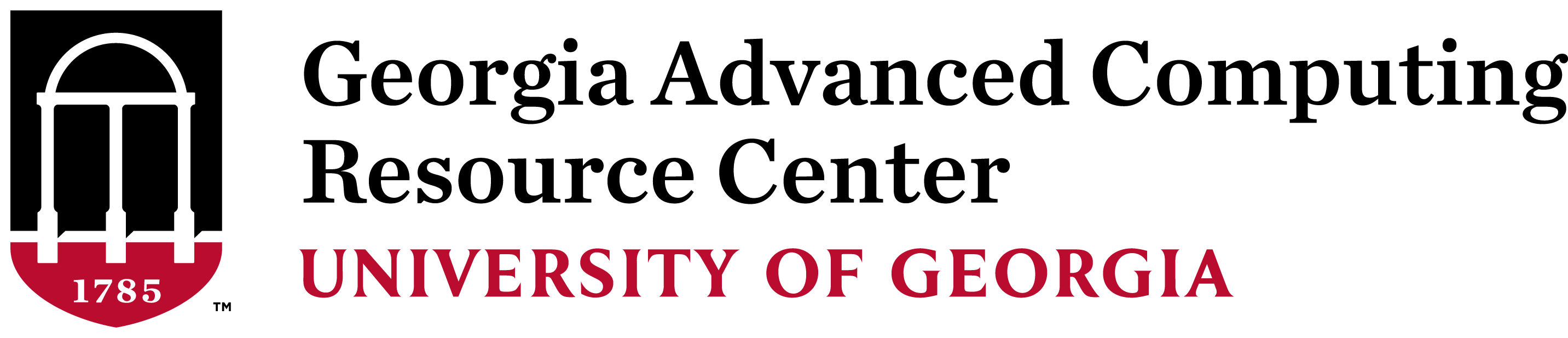 7
Components of HPC
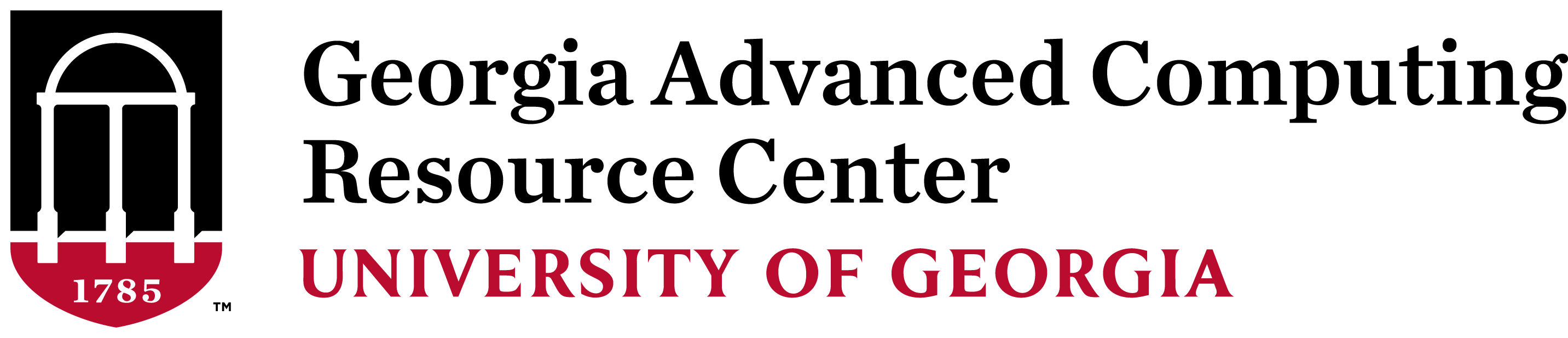 Node – Individual computer in a cluster 
Eg: Login node, Transfer node
Individual nodes can work together, talk to each other
Faster problem solving

Queue – Collection of compute nodes for specific computing needs on a cluster 
Eg: batch, highmem_q, inter_q, gpu_q

Jobs –  User programs that run on a cluster 
Managed through a queueing system (Torque/Moab)
8
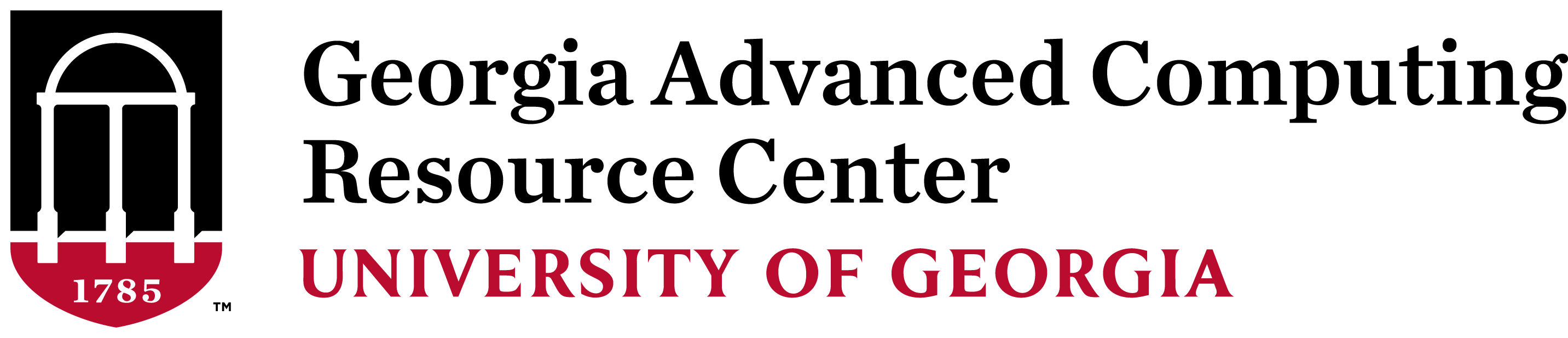 HPC - Submitting Jobs :
Serial Computing
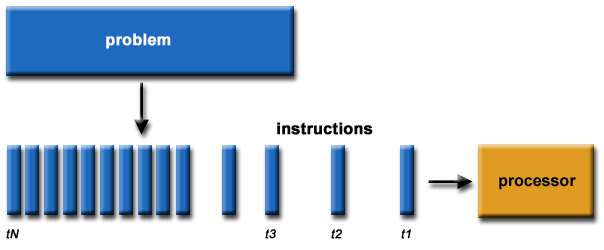 A problem is broken into a discrete series of instructions

Instructions are executed sequentially

Executed on a single processor

Only one instruction may execute at any moment in time
Serial Computing
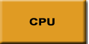 9
HPC - Submitting Jobs:
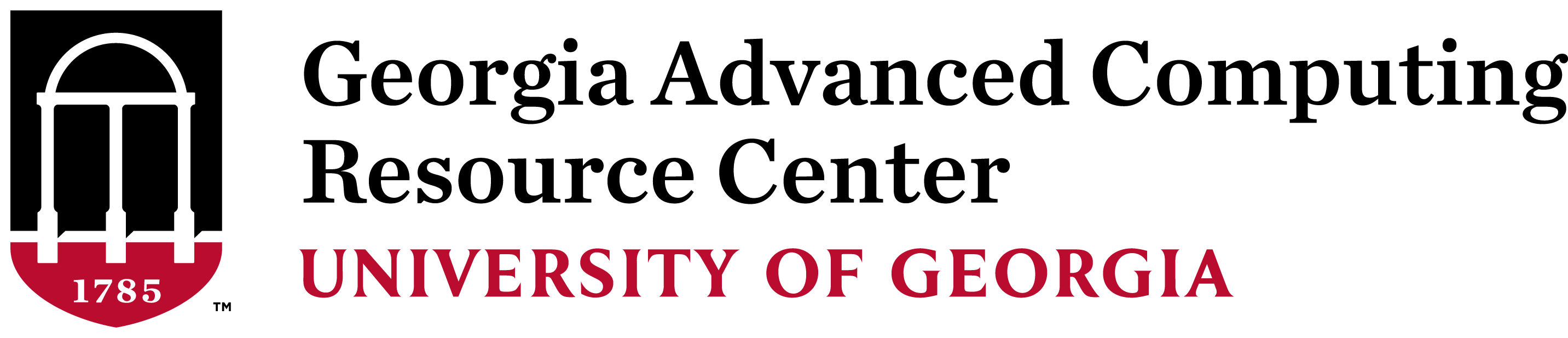 Parallel Computing
Parallel Computing
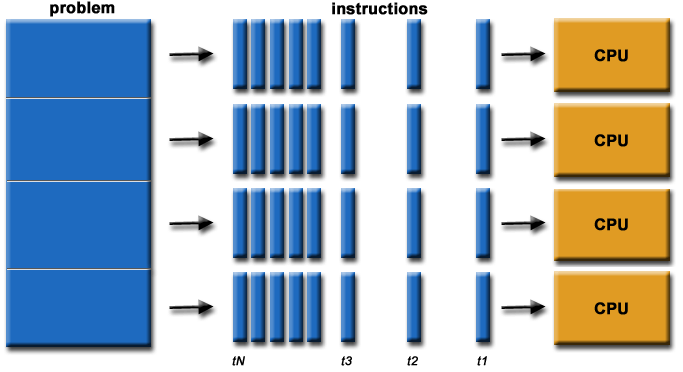 A problem is broken into discrete parts that can be solved concurrently

Each part is further broken down to a series of instructions

Instructions from each part execute simultaneously on different processors

An overall control/coordination mechanism is employed
10
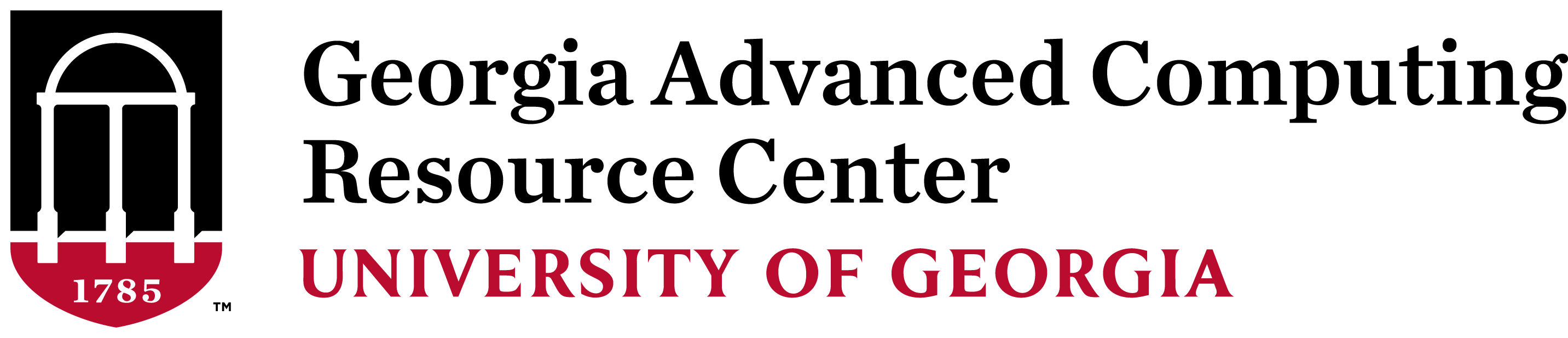 Operating System: Linux
Several distributions - Ubuntu, CentOS, Fedora, RedHat, etc

Open Source, Multi-user, Multi-tasking operating system

Free, Stable, Secure, Portable
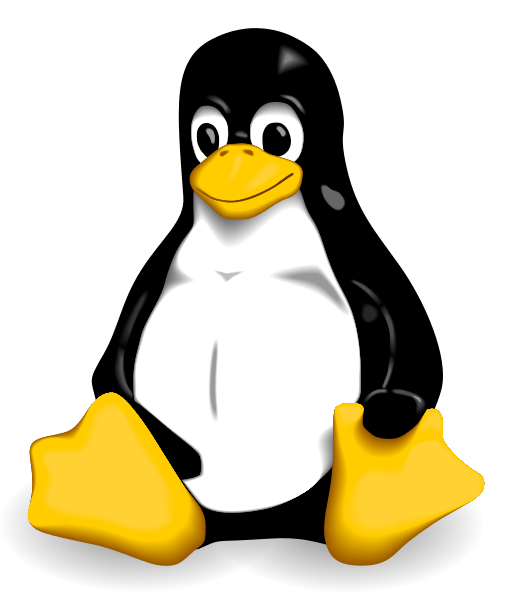 11
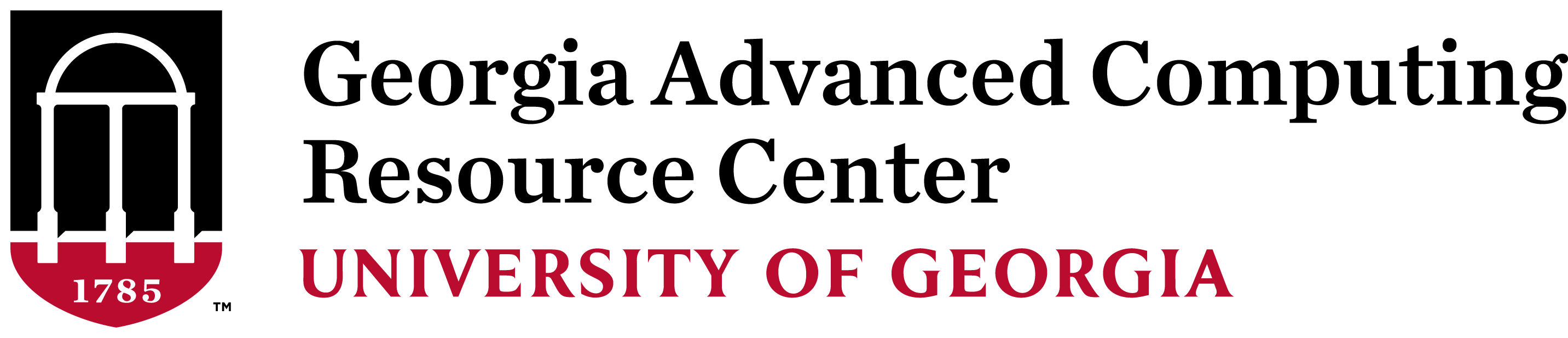 High Performance Computing at GACRC 
                    
                       Sapelo2
12
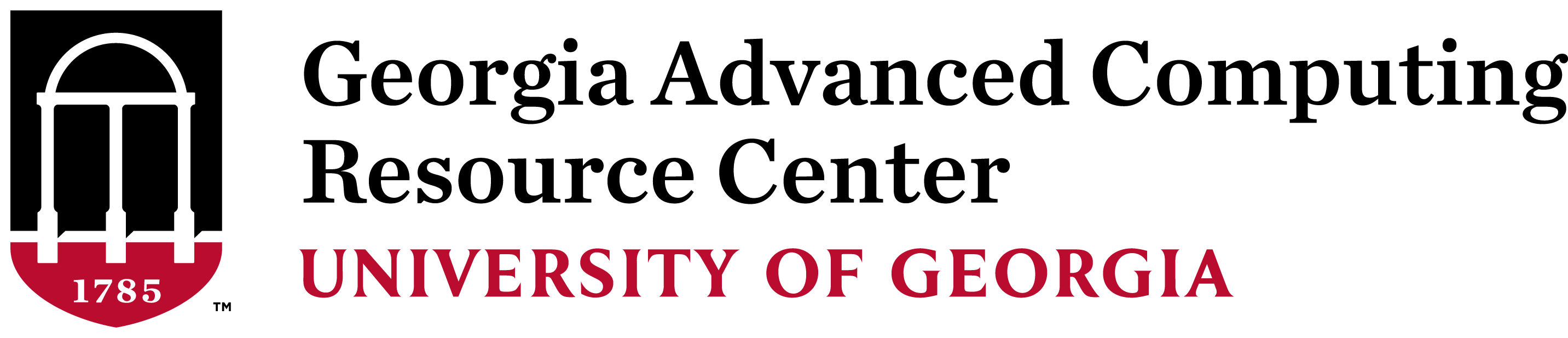 GACRC
We are the high-performance-computing (HPC) center at UGA
We provide to the UGA research and education community an advanced computing environment:
HPC computing and networking infrastructure located at the Boyd Data Center
Comprehensive collection of scientific, engineering and business applications
Consulting and training services
http://wiki.gacrc.uga.edu (GACRC Wiki)
https://wiki.gacrc.uga.edu/wiki/Getting_Help (GACRC Support)
http://gacrc.uga.edu (GACRC Web)
13
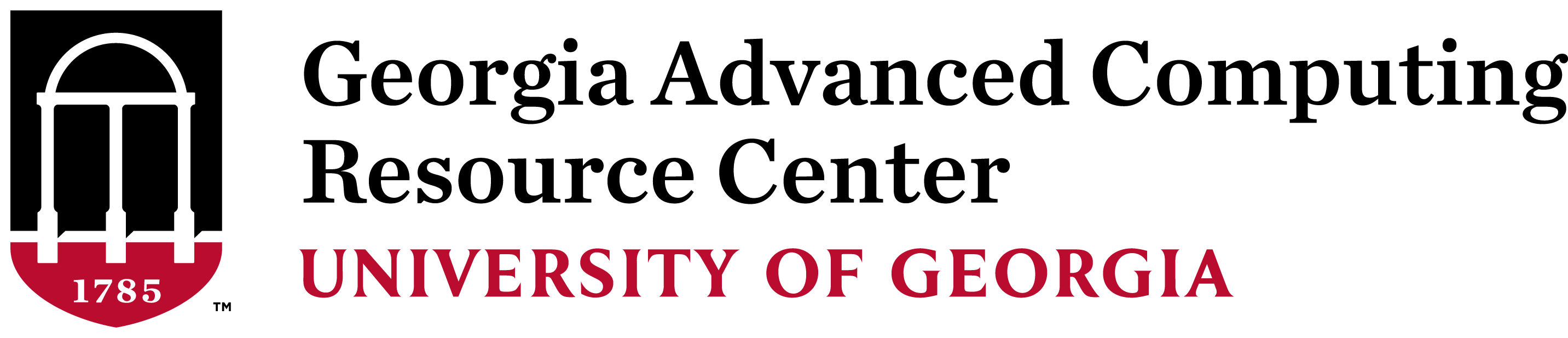 Sapelo2 Overview
Architecture
General Information
Computing resources
Storage Environment
 Software on Cluster
 Job submission Workflow
14
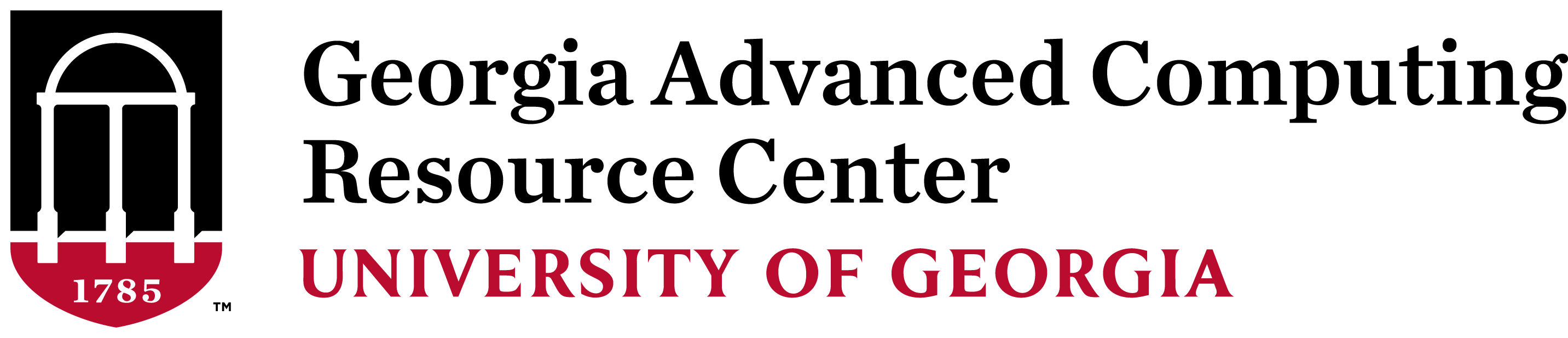 Cluster
Using a cluster involves 3 roles:
User(s): to submit jobs
Queueing System: to dispatch jobs to cluster, based on availability of resources
Cluster: to run jobs
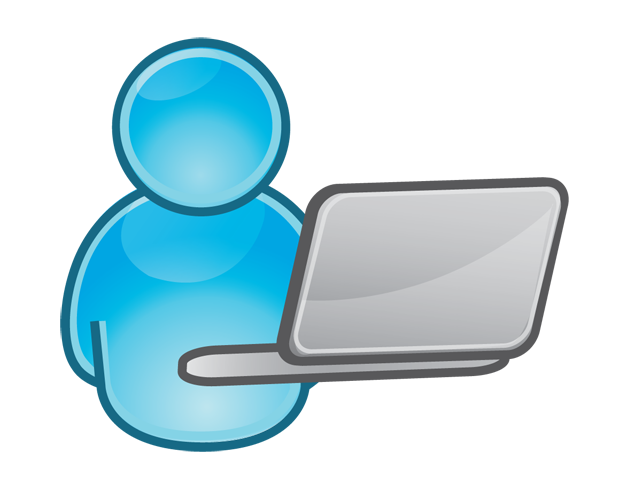 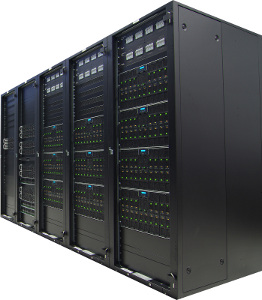 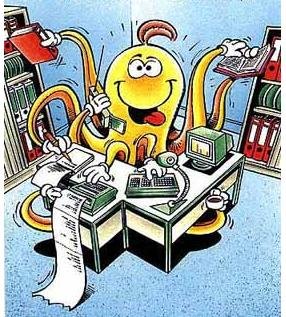 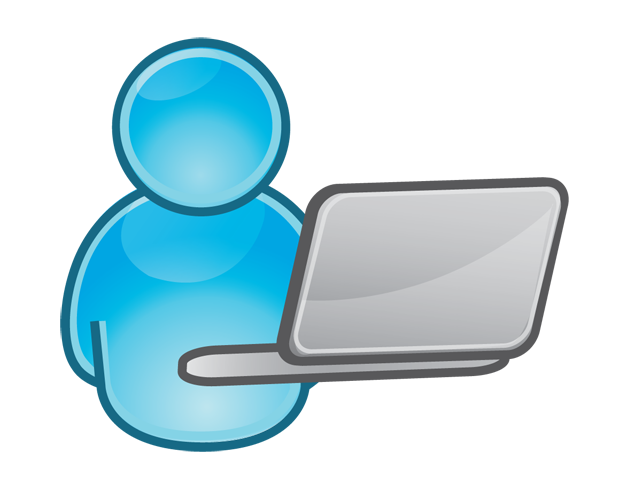 Job submissions
Dispatch jobs
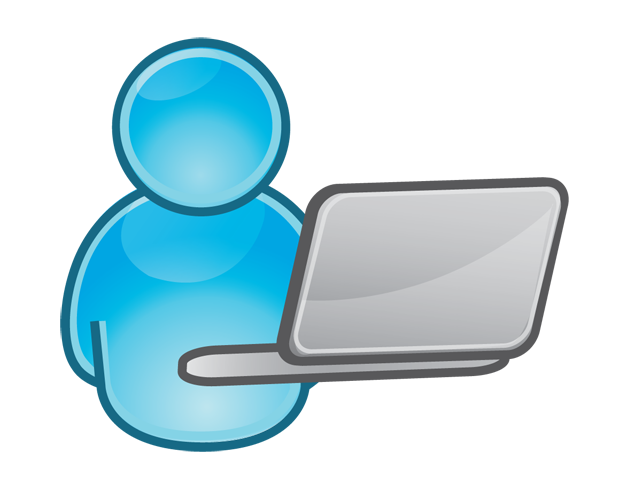 15
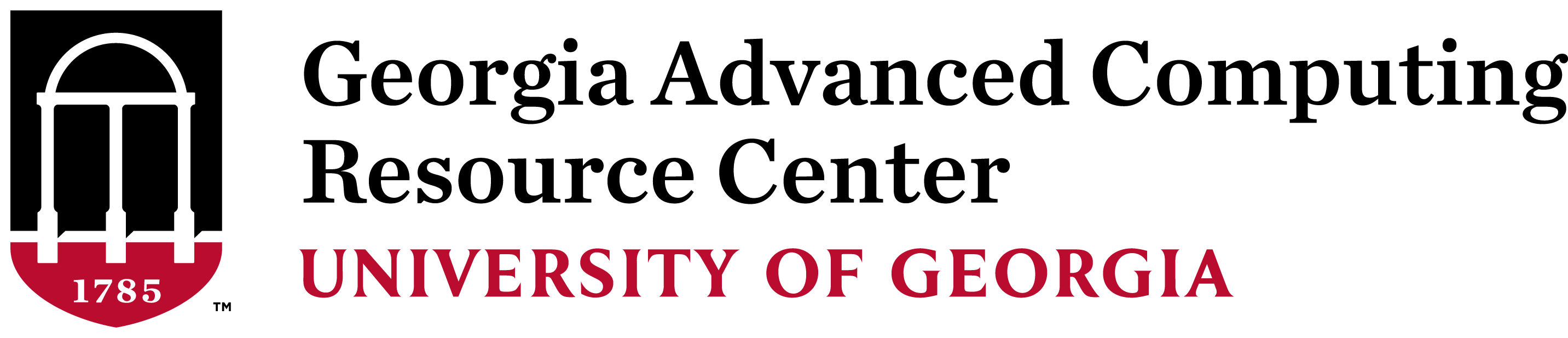 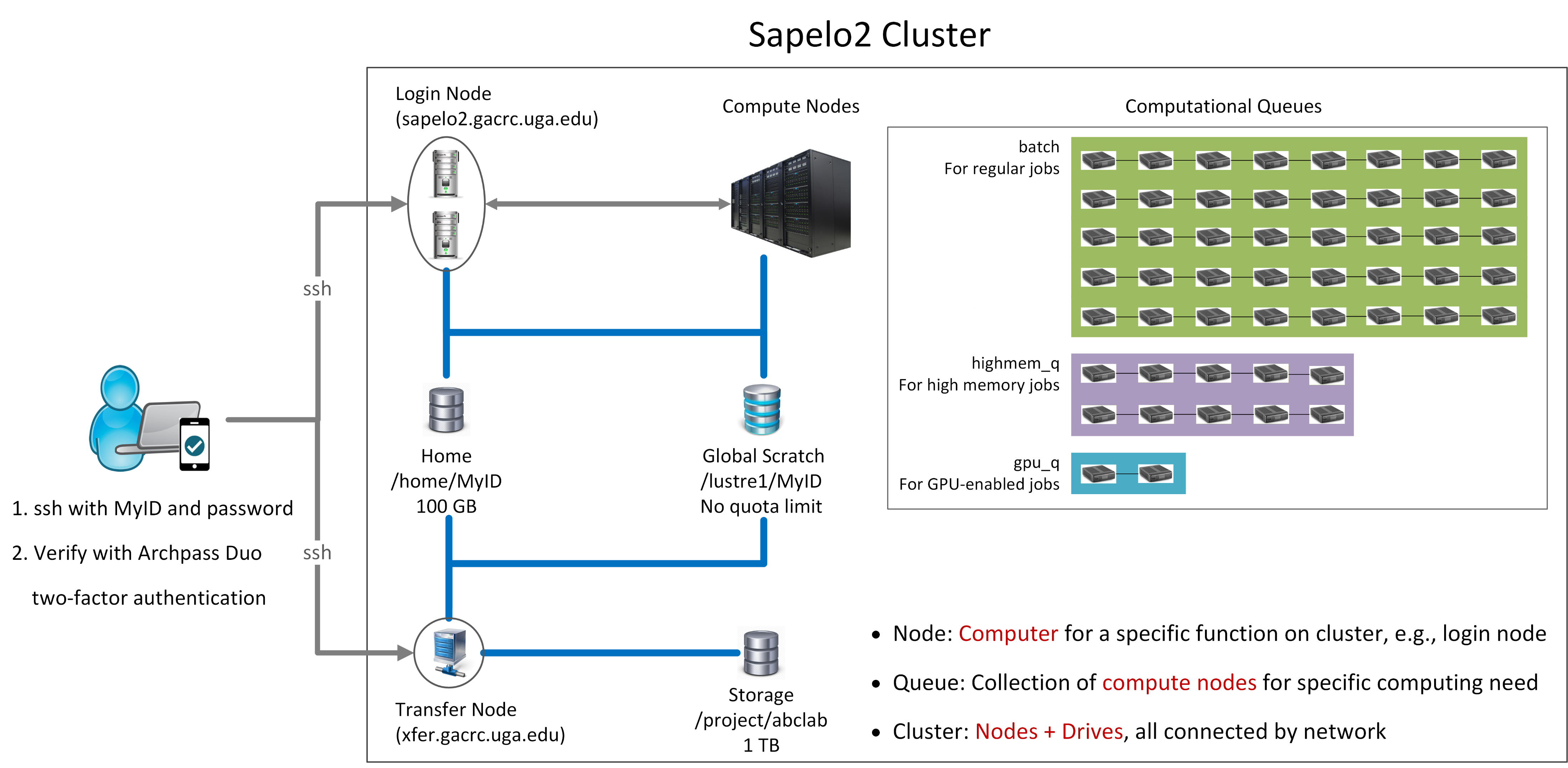 16
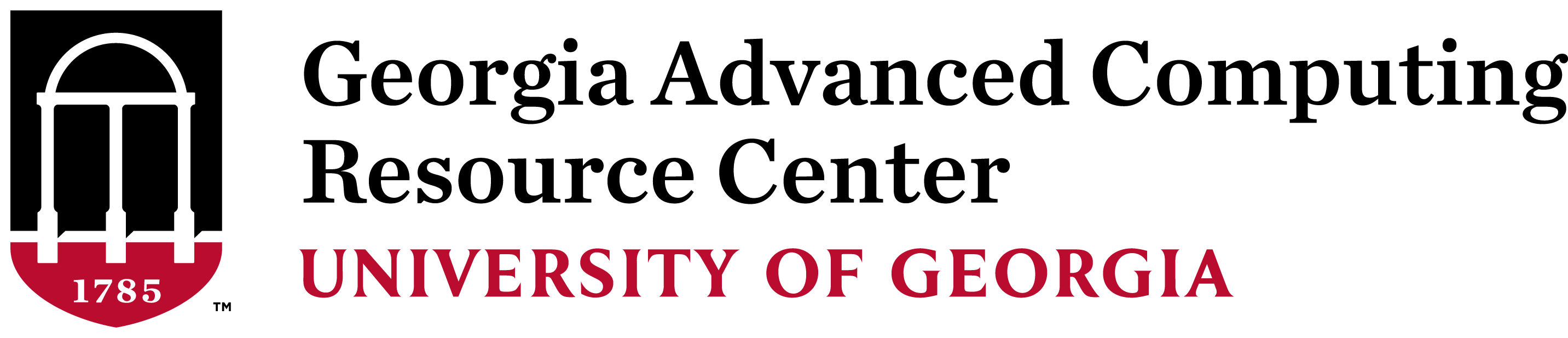 Sapelo2: A Linux HPC cluster (64-bit Centos 7)
Two Nodes:
Login node for batch job workflow: MyID@sapelo2.gacrc.uga.edu
Transfer node for data transferring: MyID@xfer.gacrc.uga.edu
  Three Directories:
Home: Landing spot; 100GB quota; Backed-up
Global Scratch: High performance job working space; NO quota; NOT backed-up
Storage: Temporary data parking; 1TB quota (for group); Backed-up (ONLY accessible from Transfer node!)
Three Computational Queues: batch, highmem_q, gpu_q
17
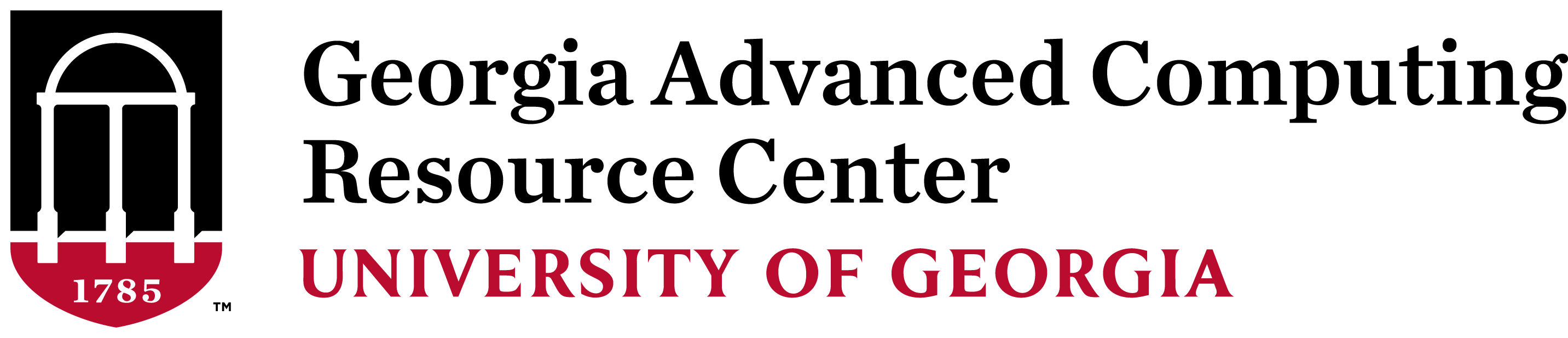 Four Computational Queues
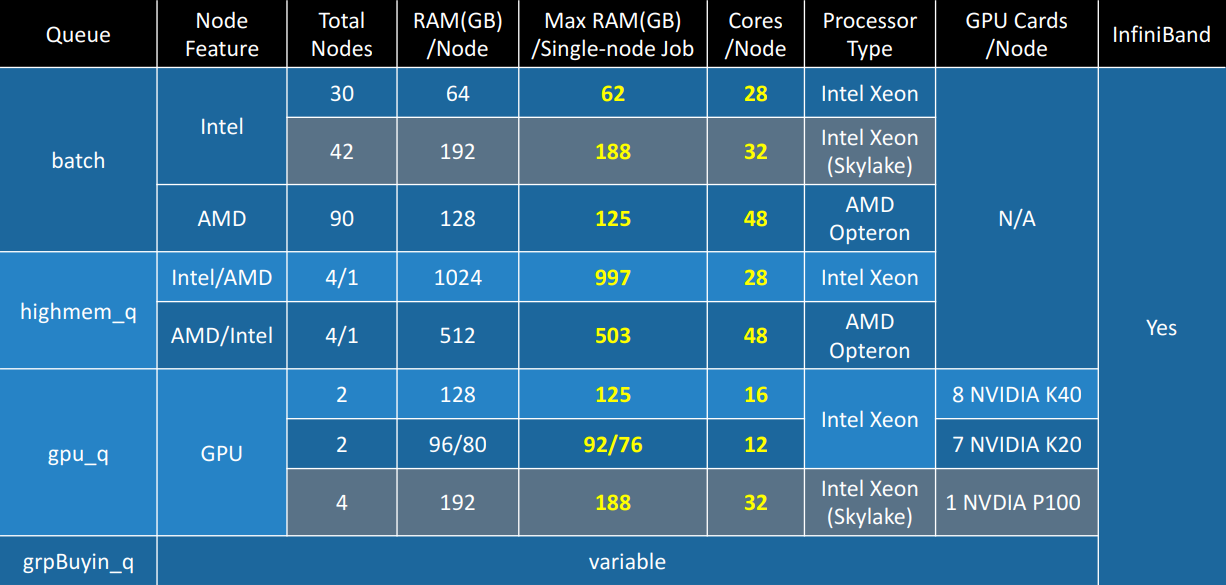 18
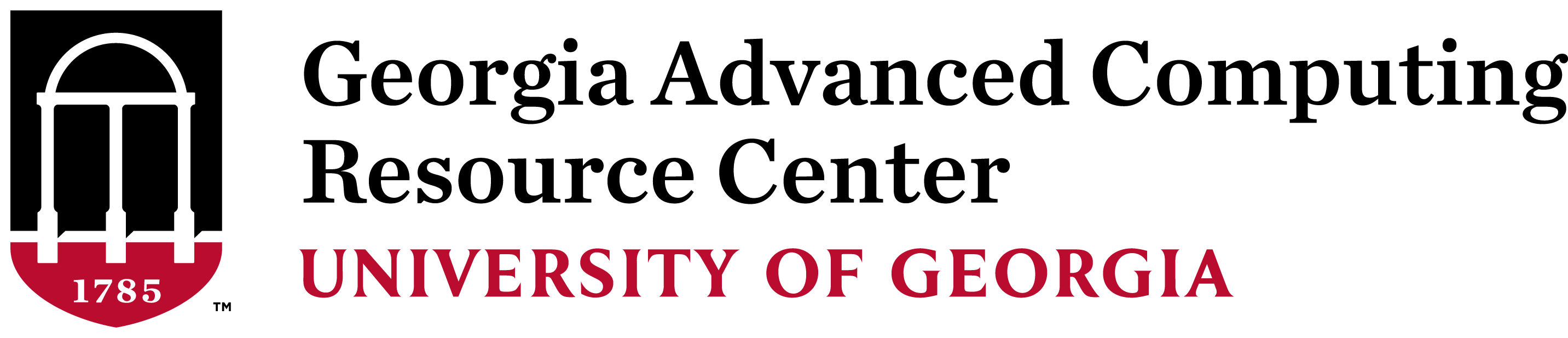 Three Directories
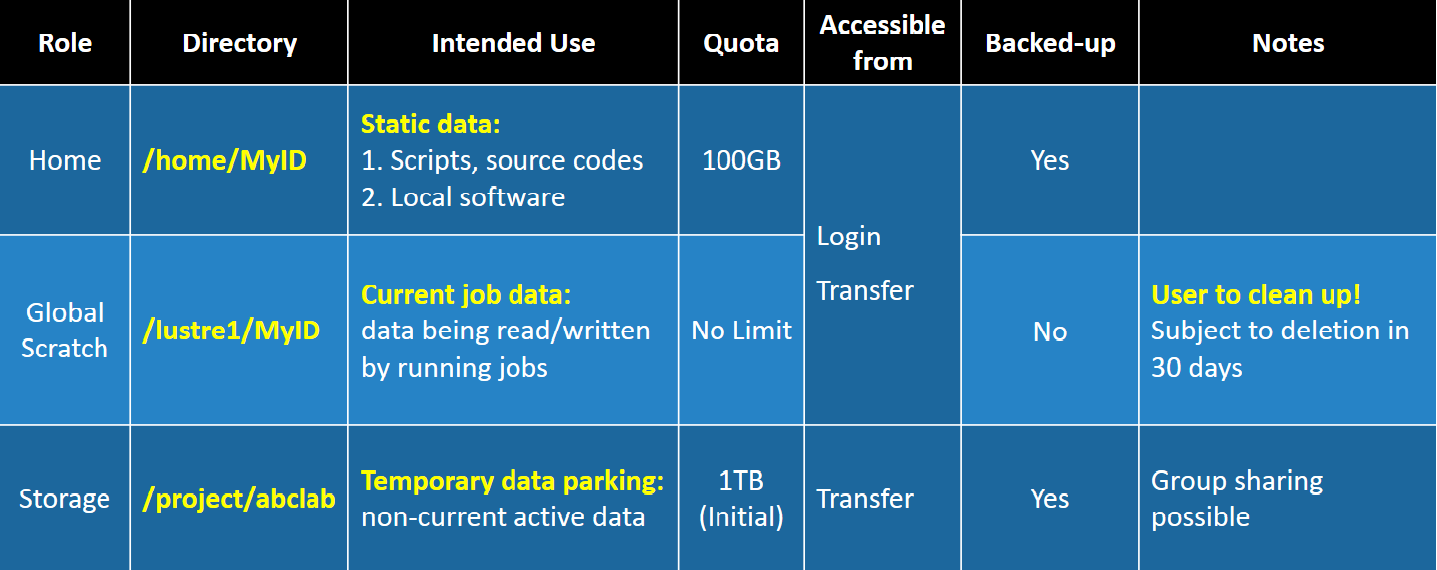 19
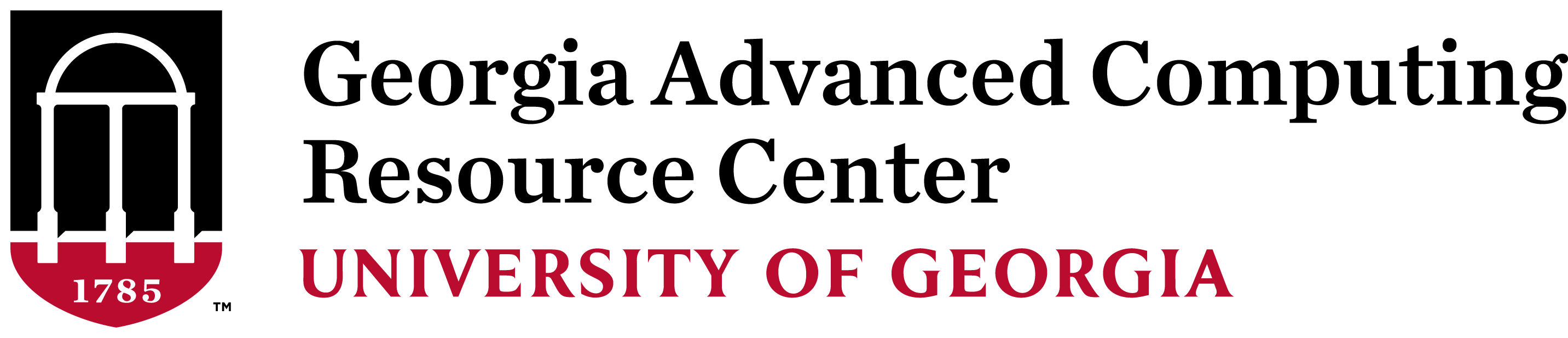 Software on Cluster
The cluster uses environment modules to define the various paths for software packages 
Software names are long and have a EasyBuild toolchain name associated to it
Complete module name: Name/Version-toolchain, e.g., BLAST+/2.6.0-foss-2016b-Python-2.7.14
More than 600 modules currently installed on cluster
Out of these, around 260 modules are Bioinformatics applications – AUGUSTUS, BamTools, BCFTools, BLAST, Canu, Cutadapt, Cufflinks, Tophat, Trinity, etc
 Others: 
Compilers – GNU, INTEL, PGI
Programming – Anaconda, Java, Perl, Python, Matlab, etc
Chemistry, Engineering, Graphics, Statistics (R), etc
20
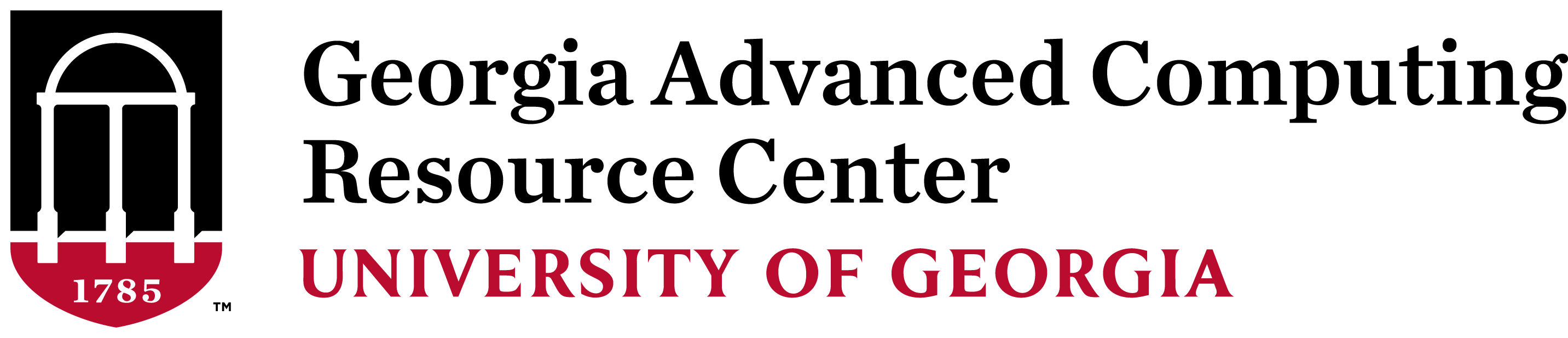 Job Submission Workflow
Log on to Login node using MyID and password, and two-factor authentication with Archpass Duo: ssh MyID@sapelo2.gacrc.uga.edu
On Login node, change directory to global scratch : cd /lustre1/MyID
Create a working subdirectory for a job : mkdir ./workDir
Change directory to workDir : cd ./workDir
Transfer data from local computer to workDir : use scp or SSH File Transfer to connect Transfer node
Transfer data on cluster to workDir : log on to Transfer node and then use cp or mv
Make a job submission script in workDir : nano ./sub.sh
Submit a job from workDir : qsub ./sub.sh
Check job status : qstat_me or Cancel a job : qdel JobID
21
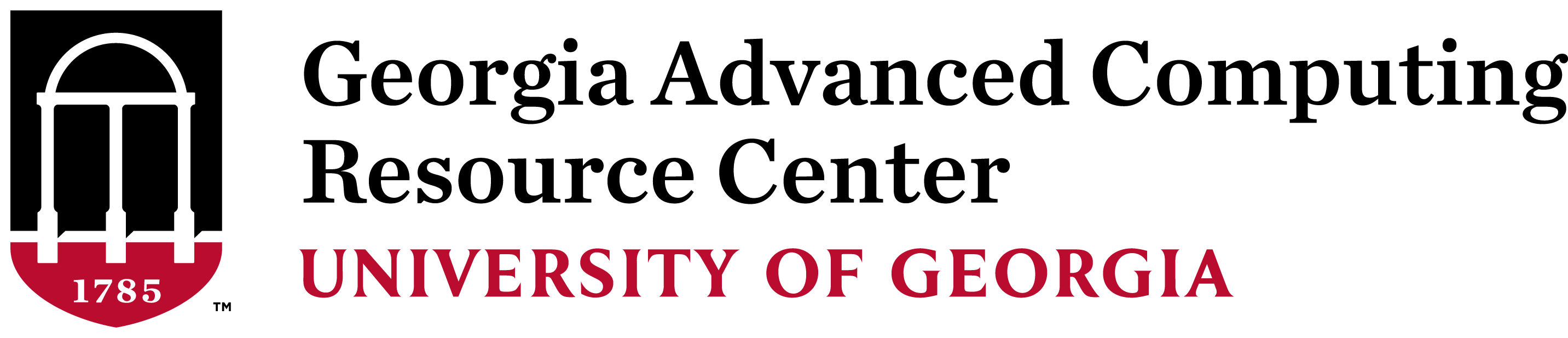 Example:  Job Submission Script
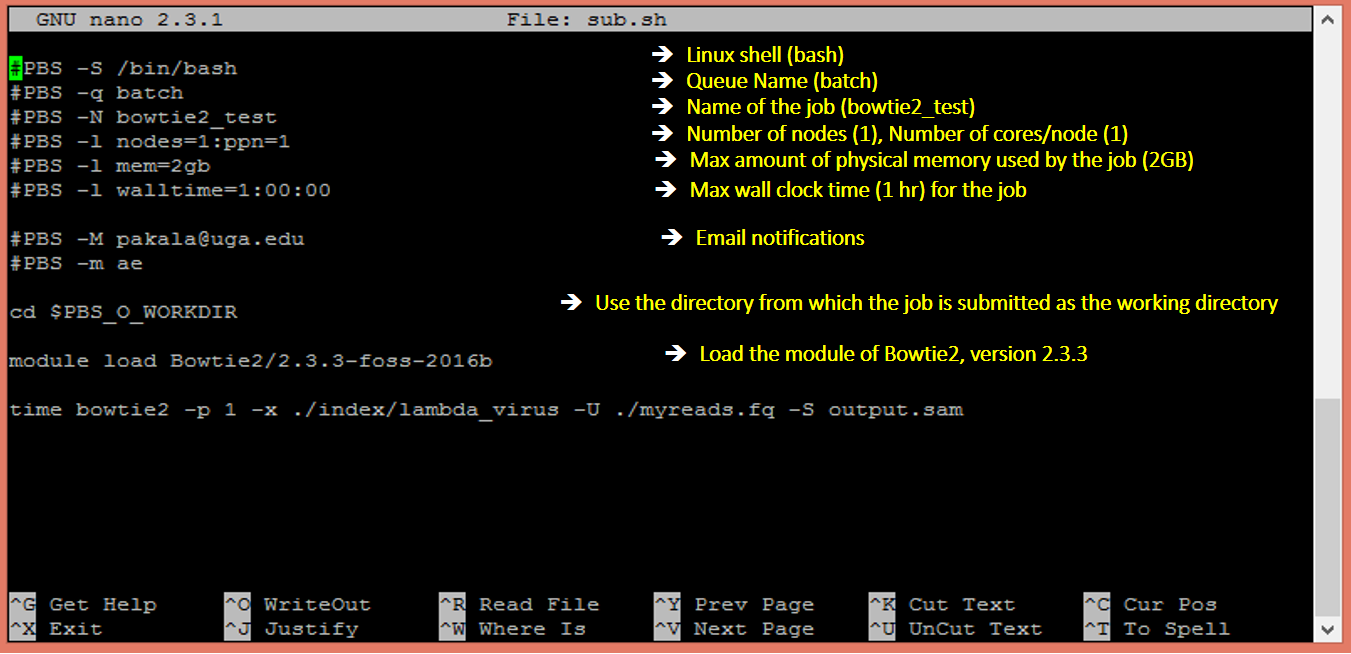 22
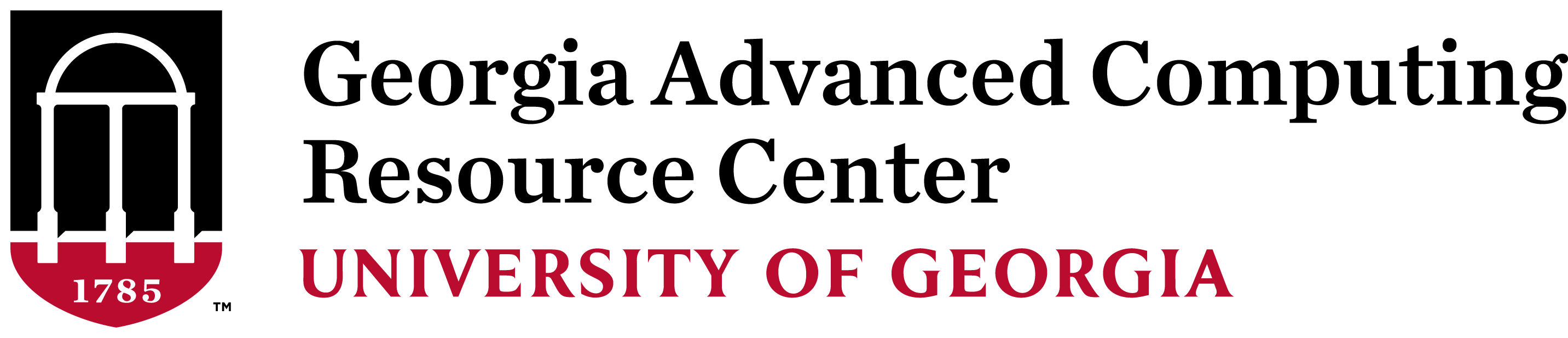 Submit a job using qsub
pakala@sapelo2-sub2 workdir$ pwd
/lustre1/pakala/workdir
pakala@sapelo2-sub2 workdir$ ls
index  myreads.fq  sub.sh
pakala@sapelo2-sub2 workdir$ qsub sub.sh 
11743.sapelo2
sub.sh is job submission script to
specify computing resources: 
load software using ml load
run any Linux commands you want to run
run the software
23
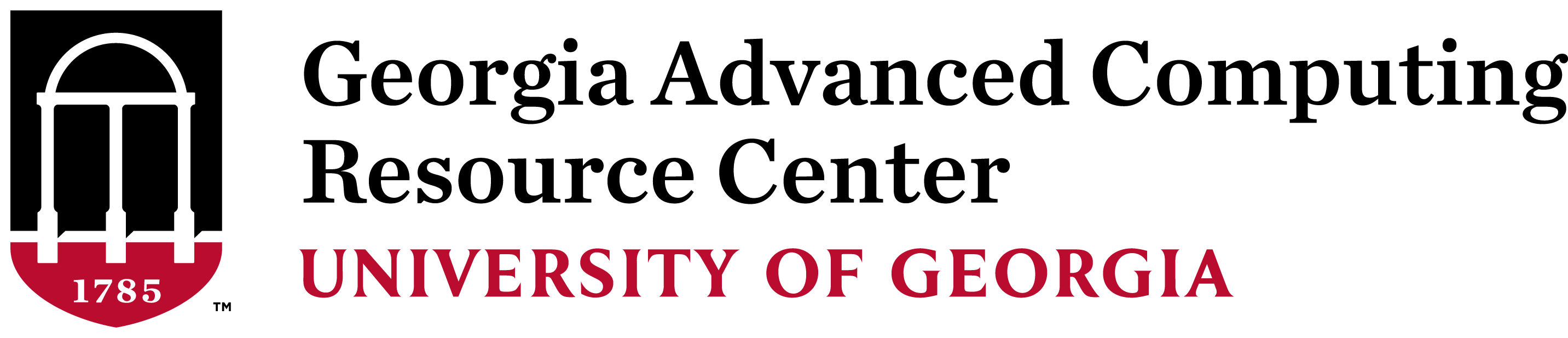 Check job status using qstat_me
pakala@sapelo2-sub2 workdir$ qstat_me
Job ID             Name             User      Time Use S Queue
------------------ ---------------- --------- -------- - -----
11743.sapelo2      bowtie2_test     pakala    00:12:40 C batch          
11744.sapelo2      bowtie2_test     pakala    00:05:17 R batch          
11746.sapelo2      bowtie2_test     pakala    00:02:51 R batch          
11747.sapelo2      bowtie2_test     pakala           0 Q batch
R : job is running
C : job completed (or canceled or crashed) and is no longer running. (This status is displayed for 24 hours)
Q : job is pending, waiting for resources to become available

Note: “Time Use” is the CPU time, instead of the wall-clock time of your job staying on cluster!
24
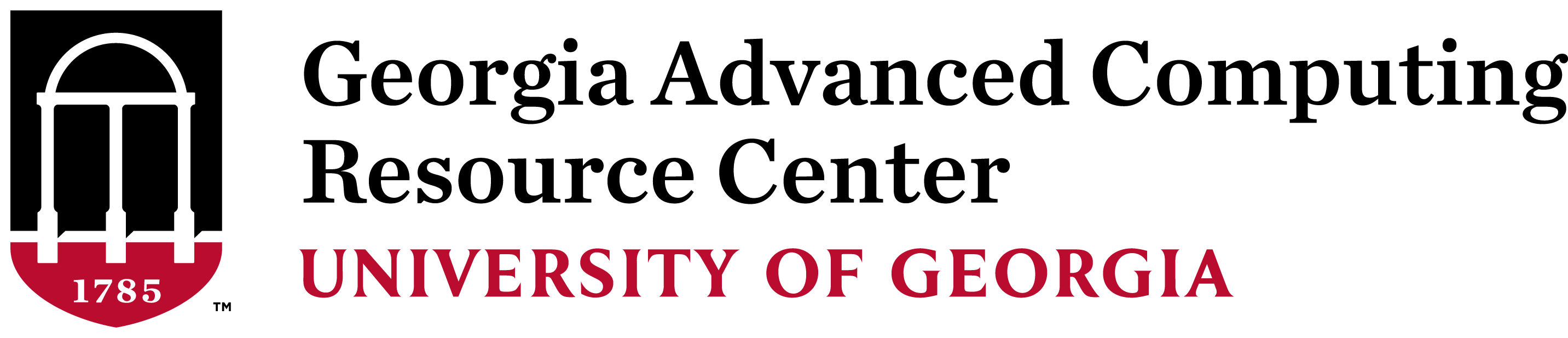 Cancel job using qdel
pakala@sapelo2-sub2 workdir$ qdel 11746
pakala@sapelo2-sub2 workdir$ qstat_me
Job ID             Name             User      Time Use S Queue
------------------ ---------------- --------- -------- - -----
11743.sapelo2      bowtie2_test     pakala    00:12:40 C batch          
11744.sapelo2      bowtie2_test     pakala    00:05:17 R batch          
11746.sapelo2      bowtie2_test     pakala    00:03:15 C batch          
11747.sapelo2      bowtie2_test     pakala           0 Q batch
job 11746 status is changed from R to C
C status will stay in list for 24 hour
25
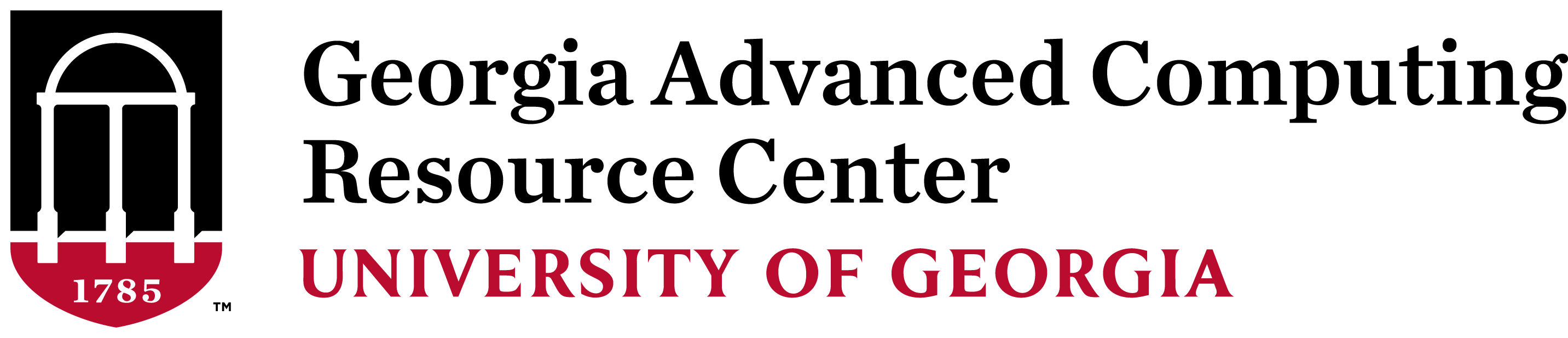 How to request Sapelo2 User Account


 Resources available on Sapelo2
26
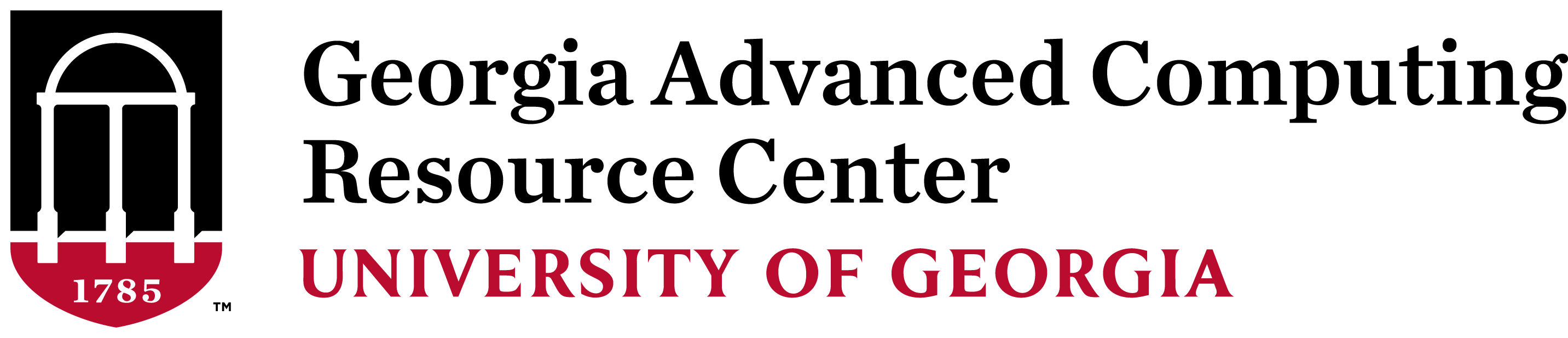 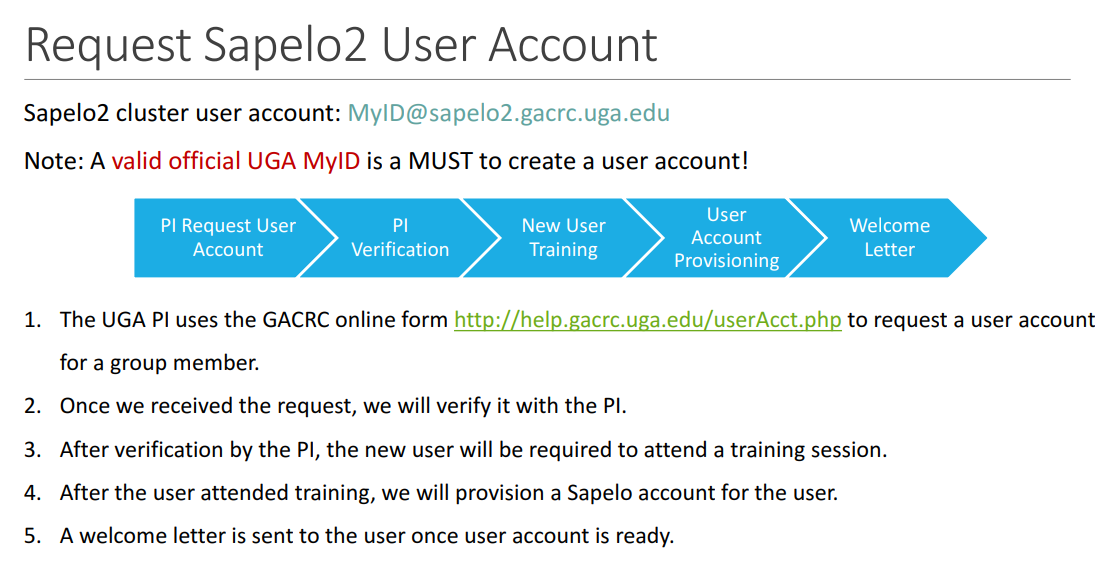 27
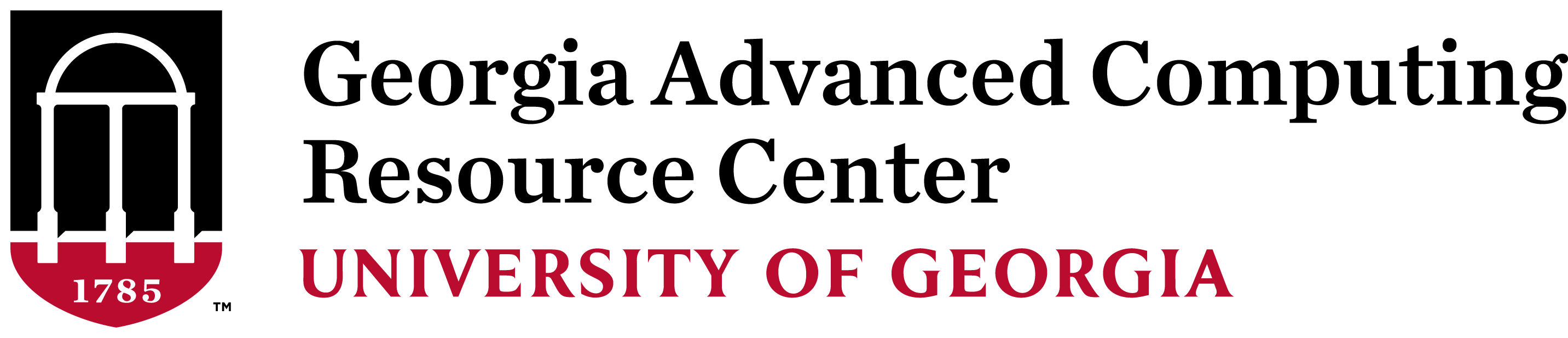 Resources on Sapelo2 - GACRC Wiki
Main Page: http://wiki.gacrc.uga.edu
Running Jobs: https://wiki.gacrc.uga.edu/wiki/Running_Jobs_on_Sapelo2
Software: https://wiki.gacrc.uga.edu/wiki/Software
Transfer Files: https://wiki.gacrc.uga.edu/wiki/Transferring_Files
Linux Commands: https://wiki.gacrc.uga.edu/wiki/Command_List
Training: https://wiki.gacrc.uga.edu/wiki/Training
User Account Request: https://wiki.gacrc.uga.edu/wiki/User_Accounts
Support: https://wiki.gacrc.uga.edu/wiki/Getting_Help
28
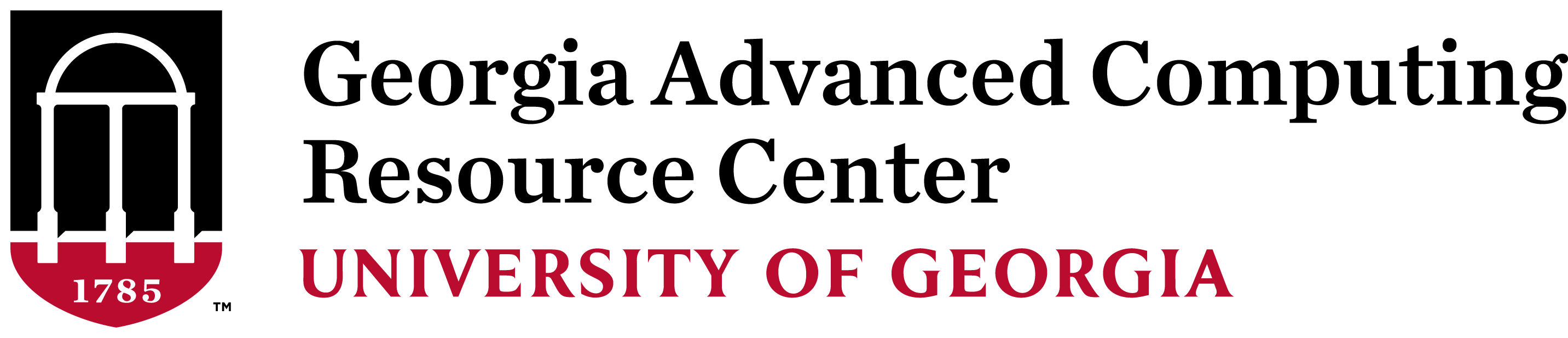 Thank You!
29